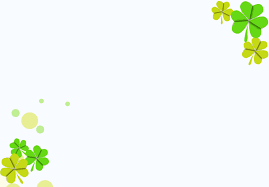 PHÒNG GIÁO DỤC VÀ ĐÀO TẠO QUẬN LONG BIÊNTRƯỜNG MẦM NON LONG BIÊN HOẠT ĐỘNGCẮM HOA CHÀO MỪNG 8/3
Giáo viên: Nguyễn Thị Thanh Vân 
Lớp: MGN B2 ( 4 – 5 tuổi )
Trường Mầm Non Long Biên
Năm học: 2020 - 2021
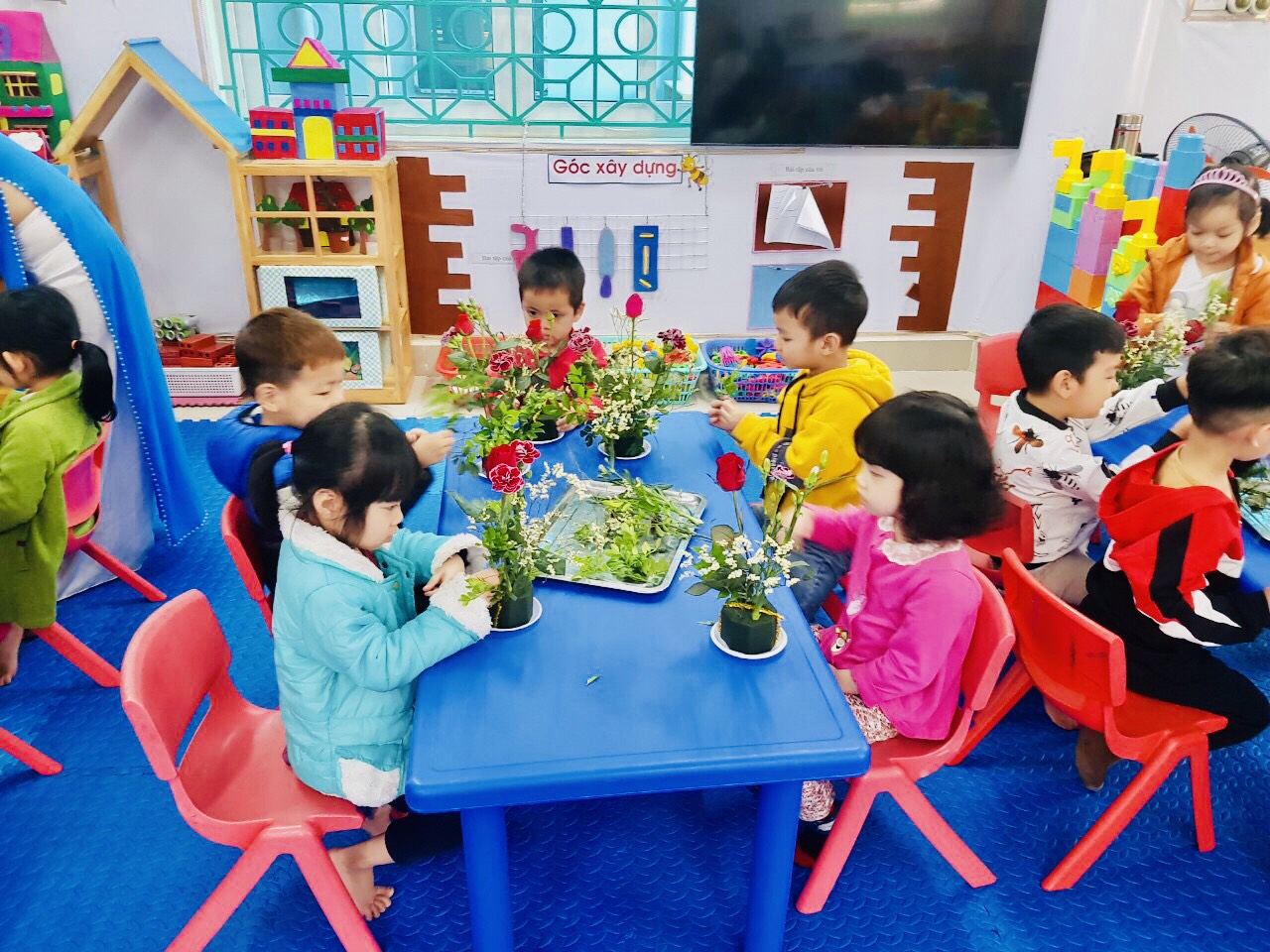 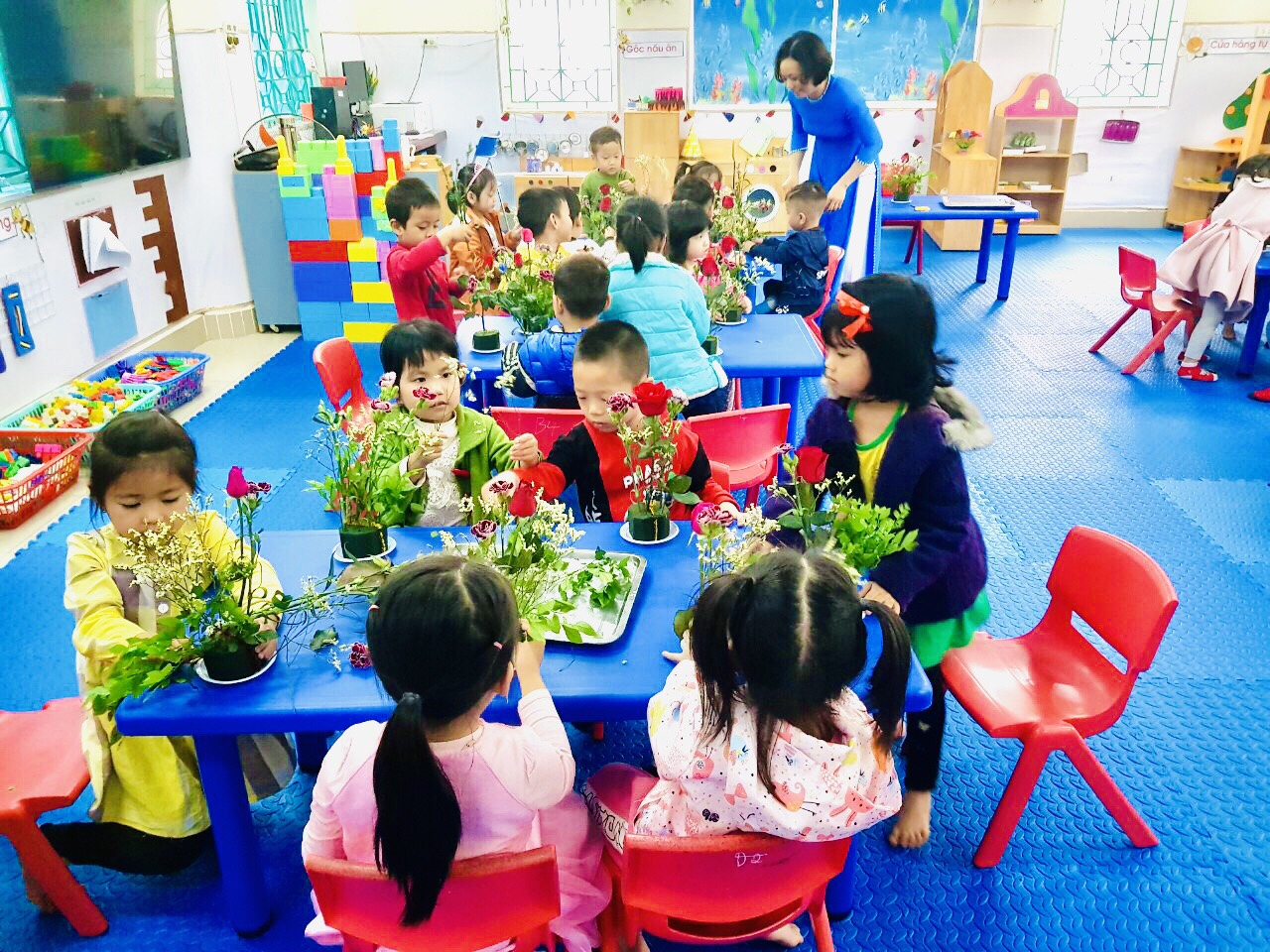 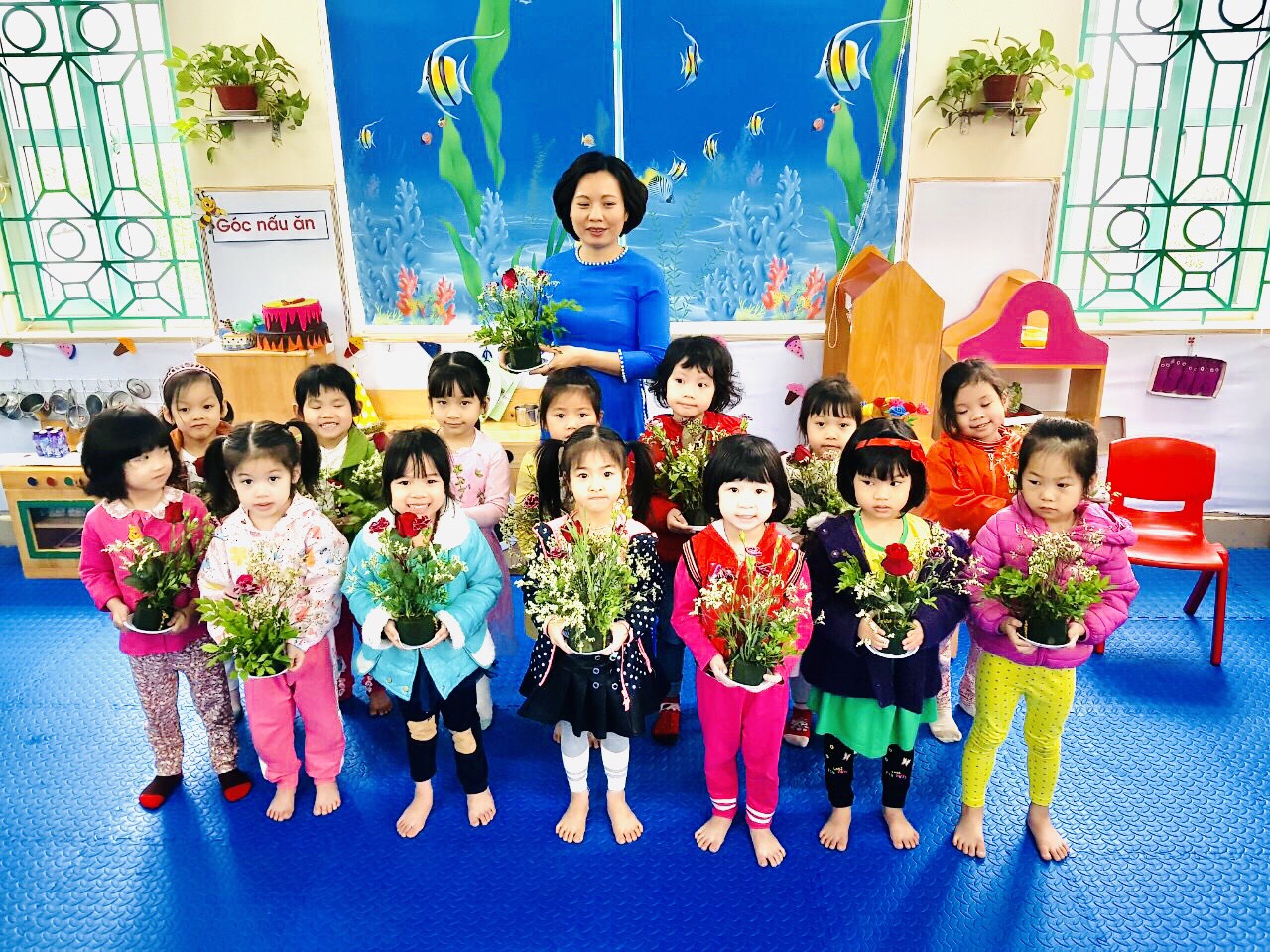